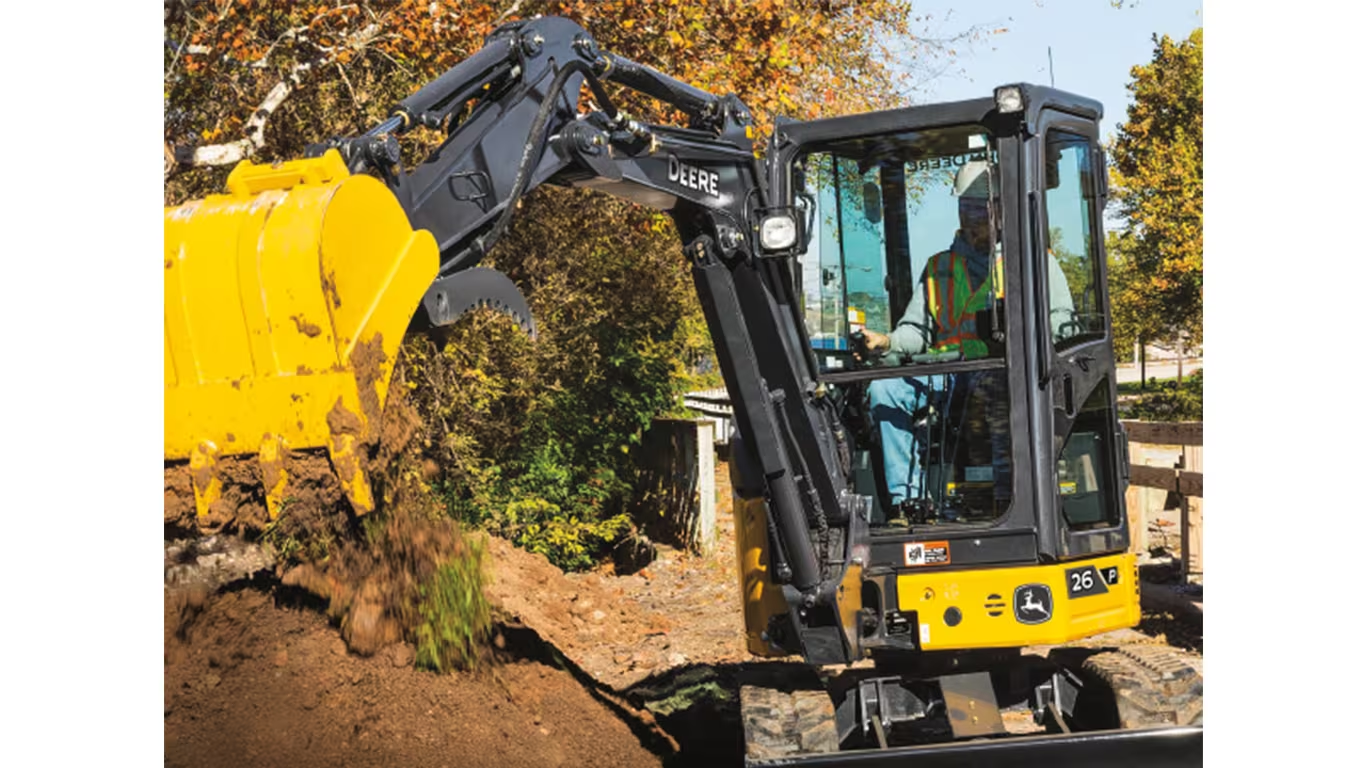 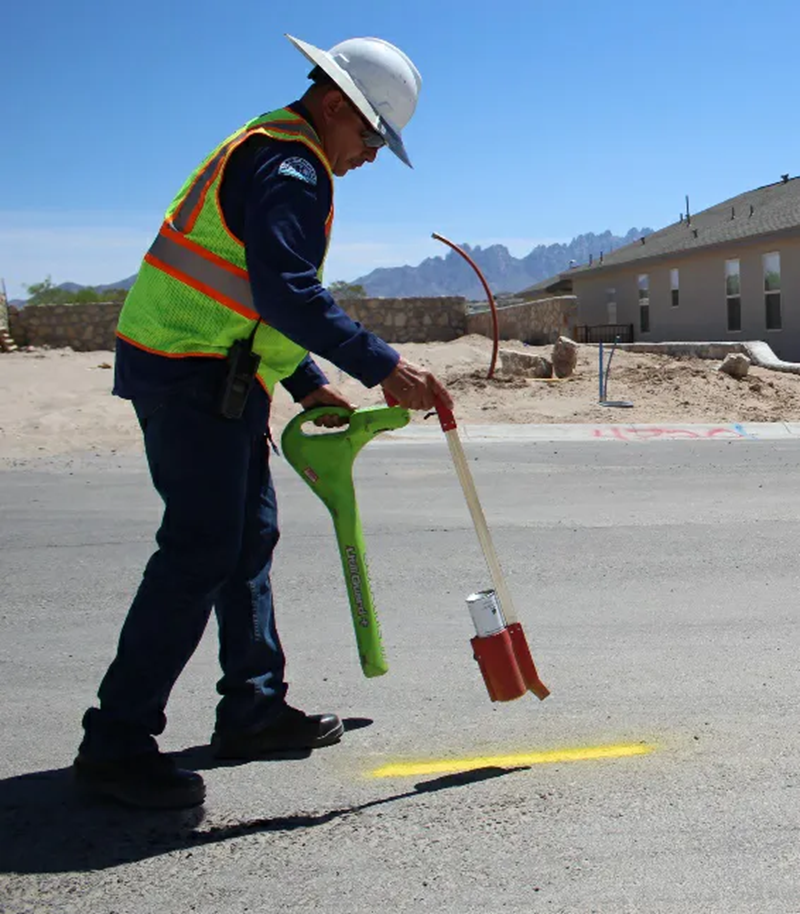 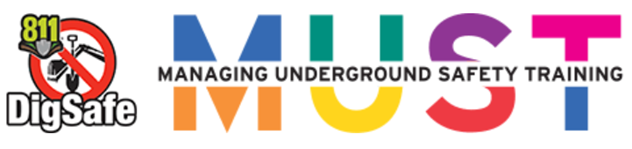 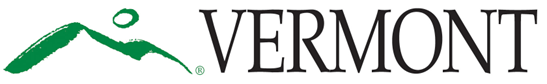 Vermont Department of Public Service
1
Engineering Division
The Engineering Division specializes in electricity, nuclear power, pipeline safety (natural gas and propane), and underground damage prevention.
Bill Jordan – Director
Lindsey Wells – Admin. Services Coordinator
2
Vermont Department of Public Service
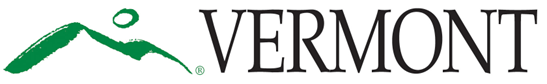 Vermont Statutes and Rules
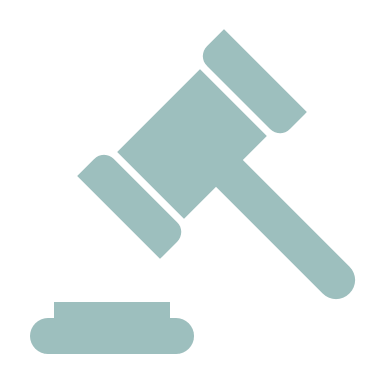 Statute - 30 V.S.A. Chapter 86 - Underground Utility Damage Prevention System
Public Utility Commission Rule 3.800 - Underground Utility Damage Prevention
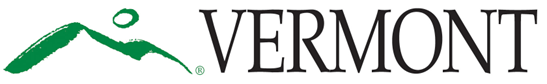 Vermont Department of Public Service
3
Definition of “Excavation Activities”
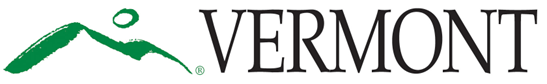 Vermont Department of Public Service
4
Definition of “Excavation Activities”
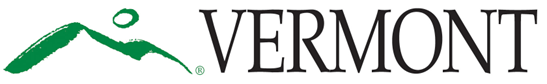 Vermont Department of Public Service
5
Public Utility Commission Rule 3.800 - Definitions
"Routine highway maintenance" includes 
Snow removal
Patching
Salting
Grading
Other day to day operations
     NOT 
Ditching
Signpost setting
Guardrail placement or removal
Culvert work. 
Operations which do not disturb the subsurface of the earth, or which involve only the replacement of a post in the same location, shall be deemed to be routine.
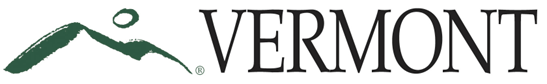 Vermont Department of Public Service
6
30 V.S.A. § 7004. Notice of excavation activities
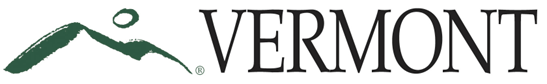 Vermont Department of Public Service
7
30 V.S.A. § 7004. Notice of excavation activities
(c) At least 48 hours, excluding Saturdays, Sundays, and legal holidays, but not more than 30 days before commencing excavation activities, each person required to give notice of excavation activities shall notify Dig Safe, and shall contain a reasonably accurate and readily identifiable description of the geographical location of the proposed excavation activities and the premarks.
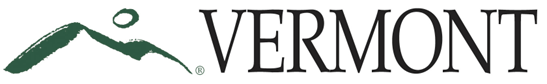 Vermont Department of Public Service
8
30 V.S.A. § 7004. Notice of excavation activities
Dig Safe member states 
VT
MA
ME
NH
RI
Dig Safe Tickets are valid for 30 days from the date of notification.
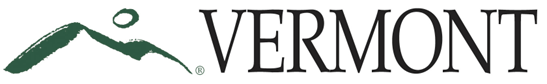 Vermont Department of Public Service
9
(e) Notice of excavation activities shall be valid for an excavation site until one of the following occurs:

the excavation is not completed within 30 days of the notification;
the markings become faded, illegible, or destroyed; or
the company installs new underground facilities in a marked area still under excavation.
30 V.S.A. § 7004. Notice of excavation activities
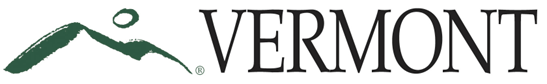 10
30 V.S.A. § 7006. Marking of underground utility facilities
The utility is required to mark facilities within 48 hours (not including Saturdays, Sundays, and legal holidays) of the receipt of the notice, marking the approximate location of its underground utility facilities in the area of the proposed excavation activities ….
Note: “Approximate location of underground utility facilities” means a strip of land extending not more than 18 inches on either side of the underground utility facilities. [30 V.S.A. § 7001(7)]
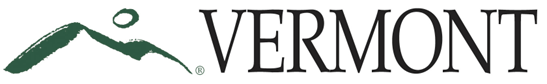 Vermont Department of Public Service
11
Legal HolidaysAAny legal holiday which falls on a Saturday shall be observed on the preceding Friday.  Any legal holiday which falls on a Sunday shall be observed on the following Monday.
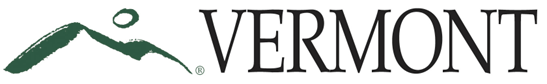 Vermont Department of Public Service
12
30 V.S.A. § 7006a. Maintenance of underground utility facility markings
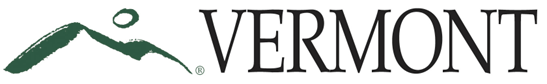 Vermont Department of Public Service
13
30 V.S.A. § 7006b. Excavation area precautions
Any person engaged in excavating activities in the approximate location of underground utility facilities marked shall take reasonable precautions to avoid damage to underground utility facilities, including any substantial weakening of the structural or lateral support of such facilities or penetration, severance, or destruction of such facilities. The person engaged in excavation activities shall expose underground facilities to verify their location and depth, in a safe manner, at each location where the work will cross a facility and at reasonable intervals when paralleling an underground facility. Powered or mechanized equipment may only be used within the approximate location where the facilities have been verified.
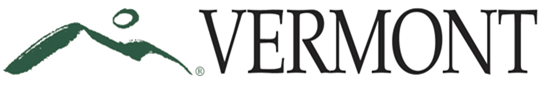 Vermont Department of Public Service
14
30 V.S.A. § 7007Notice of Damage - Excavators
When any underground utility facility is damaged during excavation activities, the excavator shall immediately notify the affected company. Under no circumstances shall the excavator backfill or conceal the damaged area until the company inspects and repairs the damage, provided that the excavator shall take reasonable and prudent actions to protect the public from serious injury from the damaged facilities until the company or emergency response personnel arrive at the damaged area.
An excavator who causes damage to a pipeline that results in a release of natural or other gas or hazardous liquid shall promptly report the release to emergency responders by calling 911.
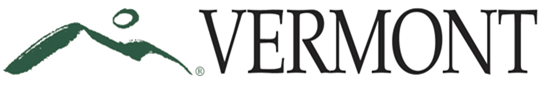 Vermont Department of Public Service
15
PUC Rule 3.805(C) Notice of Damage - Utilities
Upon discovery of damage to underground facilities by excavation activities or other action that may constitute a probable violation, a utility shall submit an Underground Facility Damage Prevention Report.
Required for utilities
Optional for excavators
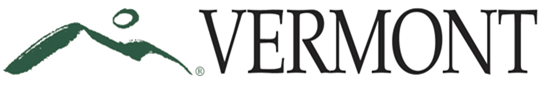 Vermont Department of Public Service
16
Underground Facility Damage Reports (UFDR)
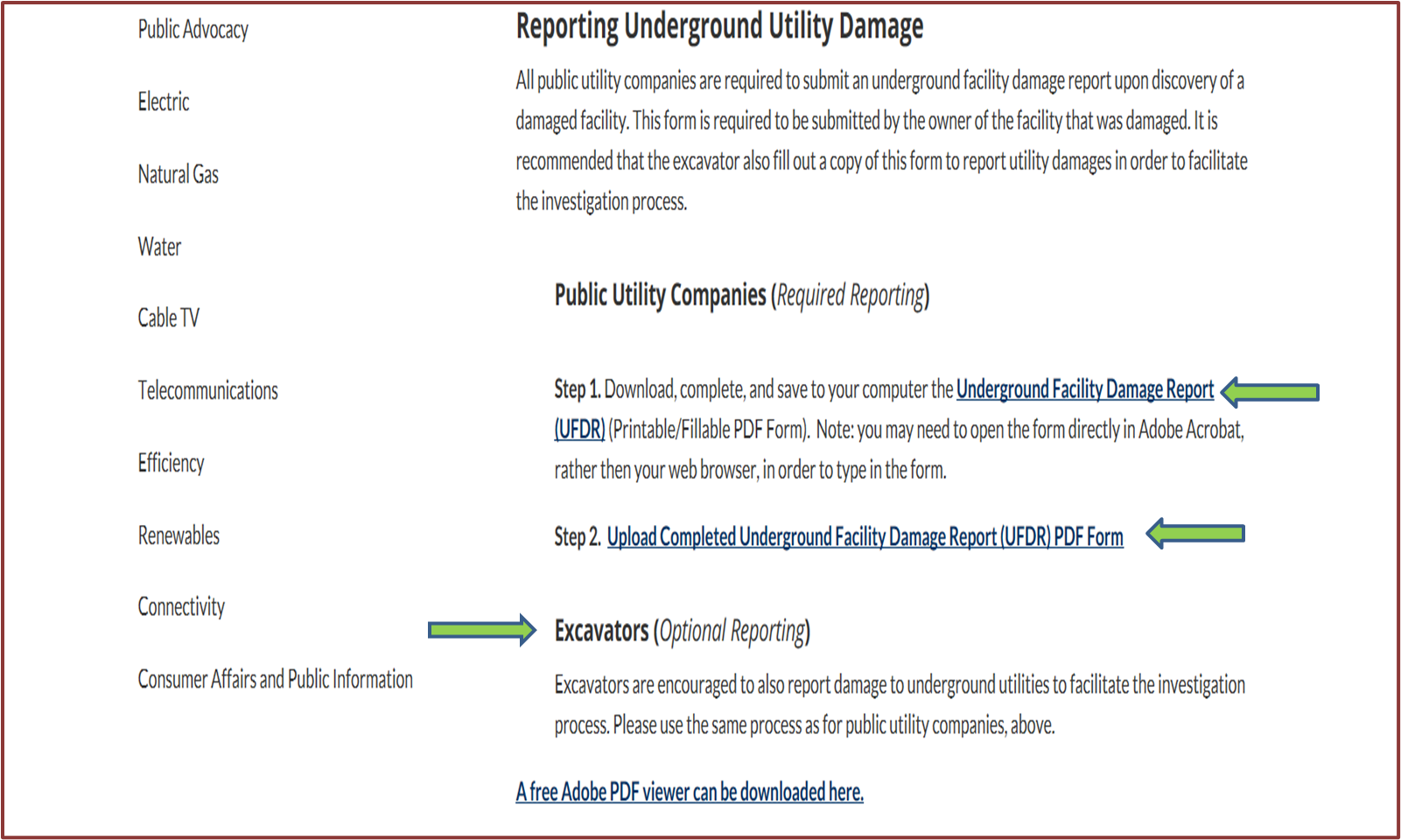 https://publicservice.vermont.gov/publications-resources/damage_prevention
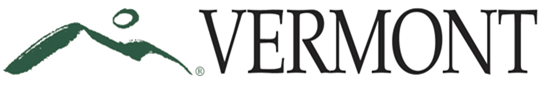 Vermont Department of Public Service
17
Underground Facility Damage Reports (UFDR)
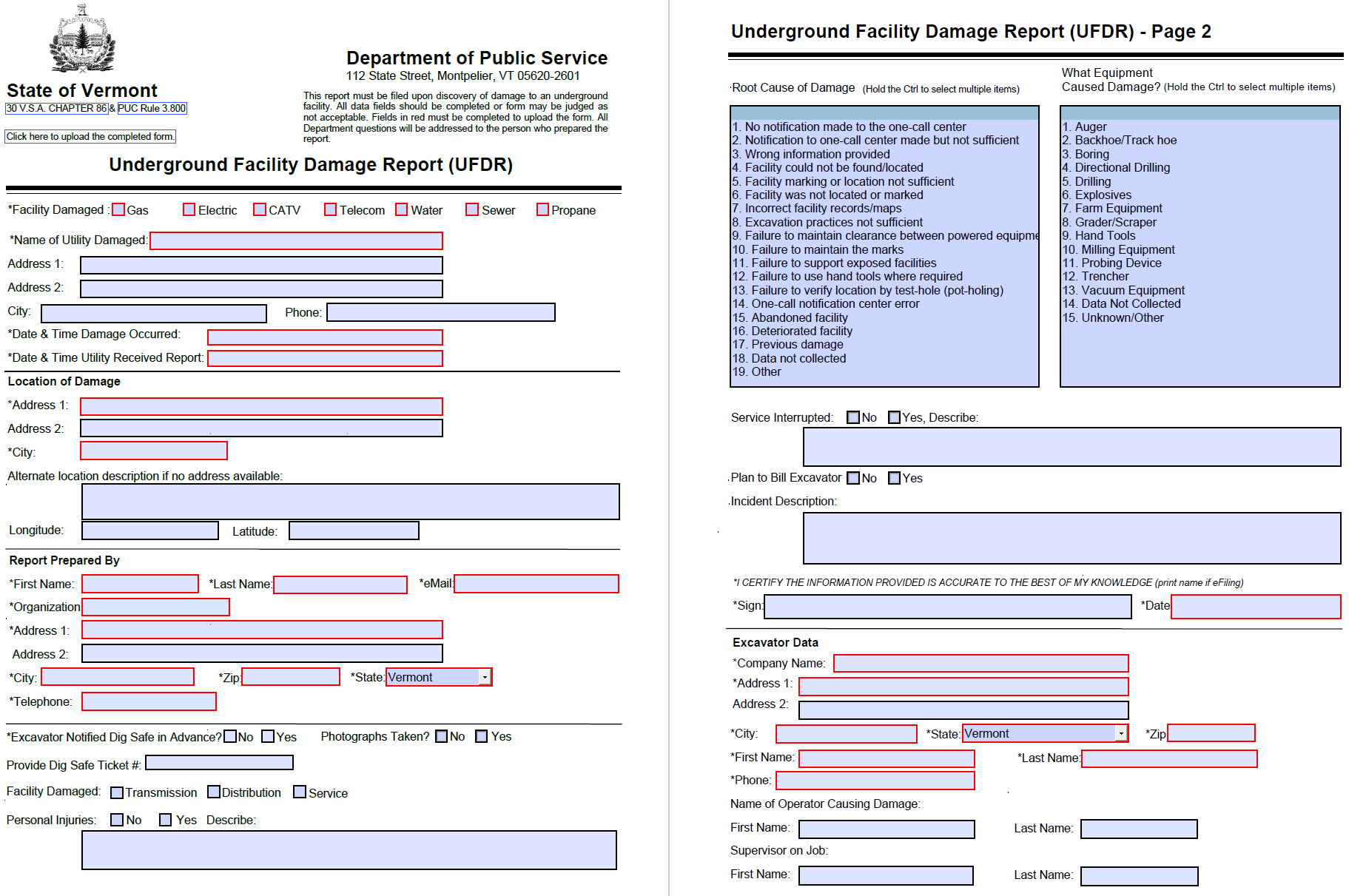 18
Underground Facility Damage Reports (UFDR)
19
Vermont Department of Public Service
Civil Penalties
30 V.S.A. § 7008: Any person or company who violates any provisions of section 7004, 7006, 7006a, 7006b, or 7007 of this title shall be subject to a civil penalty of not more than:
$500.00 for the first offense,
$1,000.00 for the second offense within one year of the date of the first offense,
$1,500.00 for the third offense within one year of the first offense, and
$5,000.00 for the fourth or subsequent offense within one year of the date of a previous offense
PUC Rule 3.807(J): In imposing a civil penalty on any person, the Commission shall consider the gravity of the violation, the culpability of the person responsible for the violation, any history of prior violations, the good faith of the person in attempting to achieve compliance, the size of the business of the person being charged, the likely deterrent effect of the penalty, and any other relevant or mitigating factors.
Vermont Department of Public Service
20
Contact Information
Bill Jordan
Director of Engineering
(802) 522-3959
bill.jordan@vermont.gov





Lindsey Wells
Admin Services Coordinator
(802) 261-5733
Lindsey.wells@vermont.gov
Vermont Department of Public Service
21